Physical ComputingDigital Input
Digital Input
2
Digital Input
Using read digital pin () block, you can check the digital state of the pin. 
It returns 1 if pin is HIGH
It returns 0, if pin is LOW
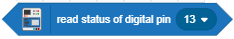 3
Reading State of Tactile Switch
4
Reading State of Tactile Switch
evive has 2 tactile switches which are internally connected to digital pin 38 and 39. 
When the switch is pressed, the voltage on the pin is HIGH and when it is not pressed, voltage is LOW.
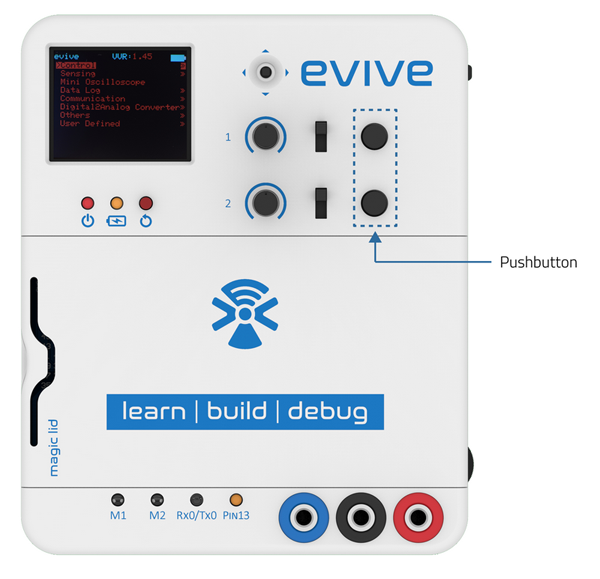 5
Reading State of Tactile Switch
Tactile switch () pressed? is an evive block and a Boolean block.
This block checks if either of them is pressed. The switch whose state you want to check can be chosen from the drop-down menu on this block. 
It returns “true” if the switch is pressed and “false” if the switch is not pressed.
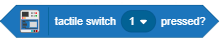 6
Activity: Making Tobi Rotate when Switch 1 is Pressed
7
Interfacing evive with PictoBlox
Connect evive to your laptop/PC and open PictoBlox.
In PictoBlox, go to the menu and click on the Boards Select the evive.
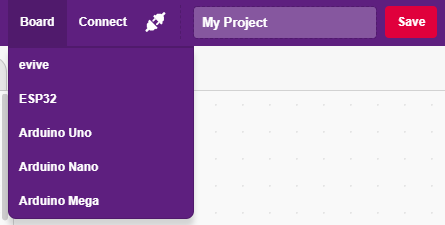 8
Interfacing evive with PictoBlox
Once you’ve selected the board, click on the Connect tab and connect the board.
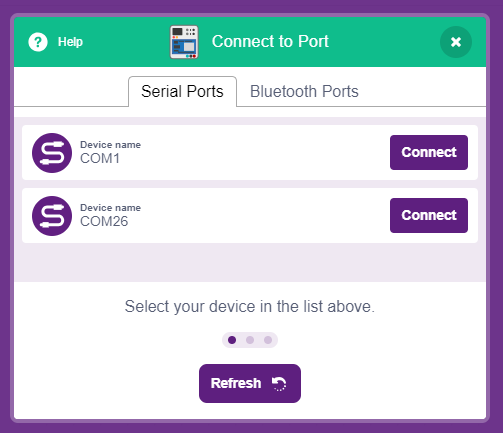 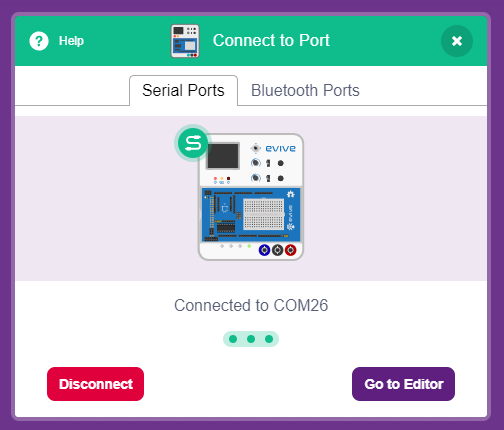 9
Upload Firmware
You have to upload the firmware into the device before interacting with it. 
Click on Upload Firmware button.




Once you successfully uploaded the firmware you will see evive logo on evive display.
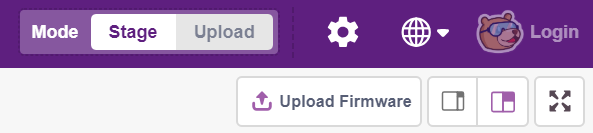 10
Tobi Rotate
In this program, you have to make Tobi rotate when you press tactile switch 1.
First try to do it yourself.
11
Tobi Rotate
In this program, you have to make Tobi rotate when you press tactile switch 1.
Assignment: Add script for making Tobi rotate anticlockwise when switch 2 is pressed.
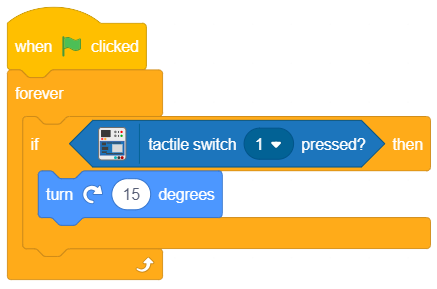 12
Reading State of Slide Switch
13
Reading State of Slide Switch
evive has two slide switches both of which have 3 states :
Slide up (state 1)
Slide down (state 2)
Middle (OFF)
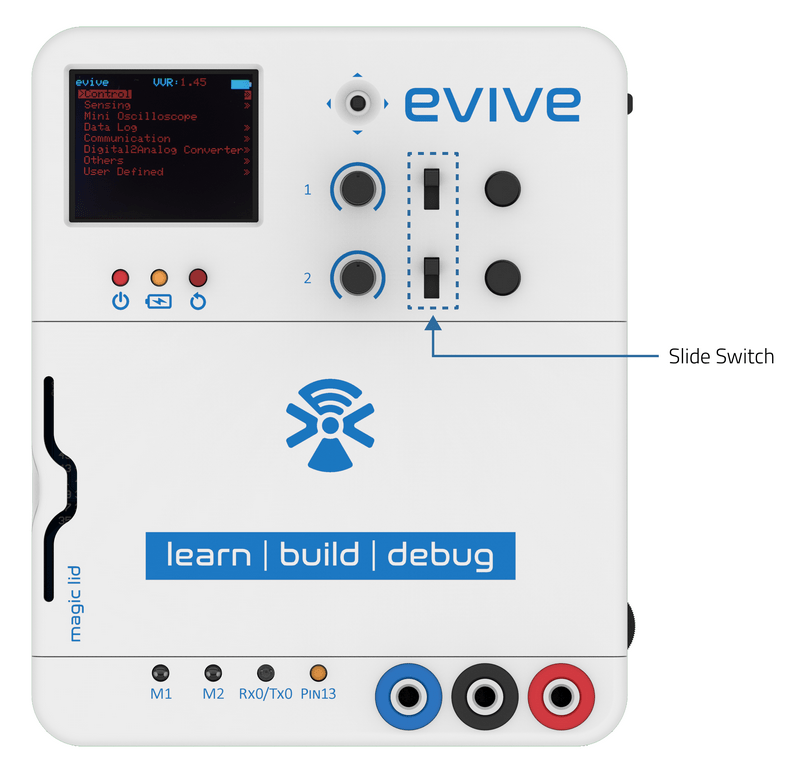 14
Reading State of Slide Switch
Slide switch () is in the state ()? is an evive block and a Boolean block.
The block check takes the slide switch number (1 or 2) and state to be checked for (Up or Down) as input and returns “True” if the slide switch is in the specified state and “False” if it is not in the specified state.
Slide switch is mostly used to change the mode of operation, like direction of the motor, or mode of the game.
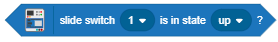 15
Activity: Slide Switch Mode Example
16
Slide Switch Mode Example
In this activity, you have make a script where the motion of Tobi has 3 modes:
When tactile switch 1 is pressed, Tobi will move by 10 steps.
When tactile switch 1 is pressed, Tobi will turn by 90 degrees.
When tactile switch 1 is pressed, Tobi will do nothing.
You have to use slide switch to change the mode of operation.
17
Slide Switch Mode Example
This one of the many solutions.
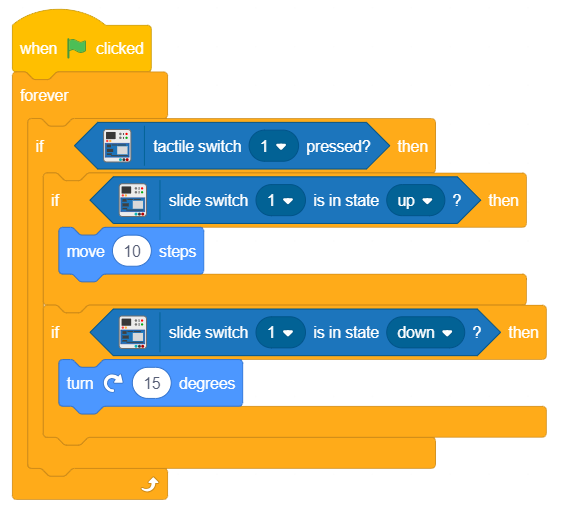 18
19